STRATEGI PELAKSANAAN PENGAMBILAN GURU CALON IPG
01/11/2012
TUJUAN
MEMAKLUMKAN KAEDAH PERMOHONAN BAGI CALON-CALON IPG MEMOHON KE SPP

“Graduan Institut Pendidikan Guru Malaysia (IPGM) dan Institut Pengajian Tinggi Awam (Pendidikan) yang menamatkan pengajian tahun ini, berpeluang dilantik ke jawatan Pegawai Perkhidmatan Pendidikan Siswazah (PPPS).
	Timbalan Perdana Menteri Tan Sri Muhyiddin Yassin yang juga Menteri Pelajaran berkata, pelantikan itu tertakluk kepada mereka yang memenuhi syarat skim perkhidmatan PPPS, memohon kepada Suruhanjaya Perkhidmatan Pelajaran (SPP) dan berjaya dalam temu duga kendalian SPP.
Mengikut rekod kementerian, 10,715 penuntut program pendidikan sudah dan akan menamatkan pengajian tahun ini.” 	

sumber Harian Metro
LATARBELAKANG
eSPP
SMPPP
PERTIMBANGAN
Bila BOLEH memohon ? 
AKAN DIBERITAHU KELAK = 8 NOv 2012- 30 NOV 2012
Permohonan calon IPTA mulai 1 Nov 2012
Ada tempoh permohonan - 21 Nov 2012
Keperluan statistik
Bila akan mula temu duga?
Penentuan Pusat temu duga
Ikut opsyen – wakil jabatan
Menggunakan senarai kawalan yang dikemukakan oleh IPG untuk calon yang akan di temu duga
CALON GAGAL PEPERIKSAAN
CALON MENGULANG
CALON TERCICIR
CALON TANGGUH PENGAJIAN
Polisi/dasar 
Perlu MEMBUAT PERMOHONAN/PENGESAHAN.
TIADA PERMOHONAN/PENGESAHAN tidak akan ditemu duga
calon gagal temuduga
Calon tidak hadir
Calon hadir tak temuduga
Perlu penyelarasan
PERMOHONAN DI JOBSMALAYSIA
Bagi pengguna/pemohon yang masih belum mendaftar atau tidak mempunyai akaun di JobsMalaysia, sila KE :-
http://www.jobsmalaysia.gov.my/jcs/jobsm_jobSeekerRegister/pre_register.facesKlik Disini.
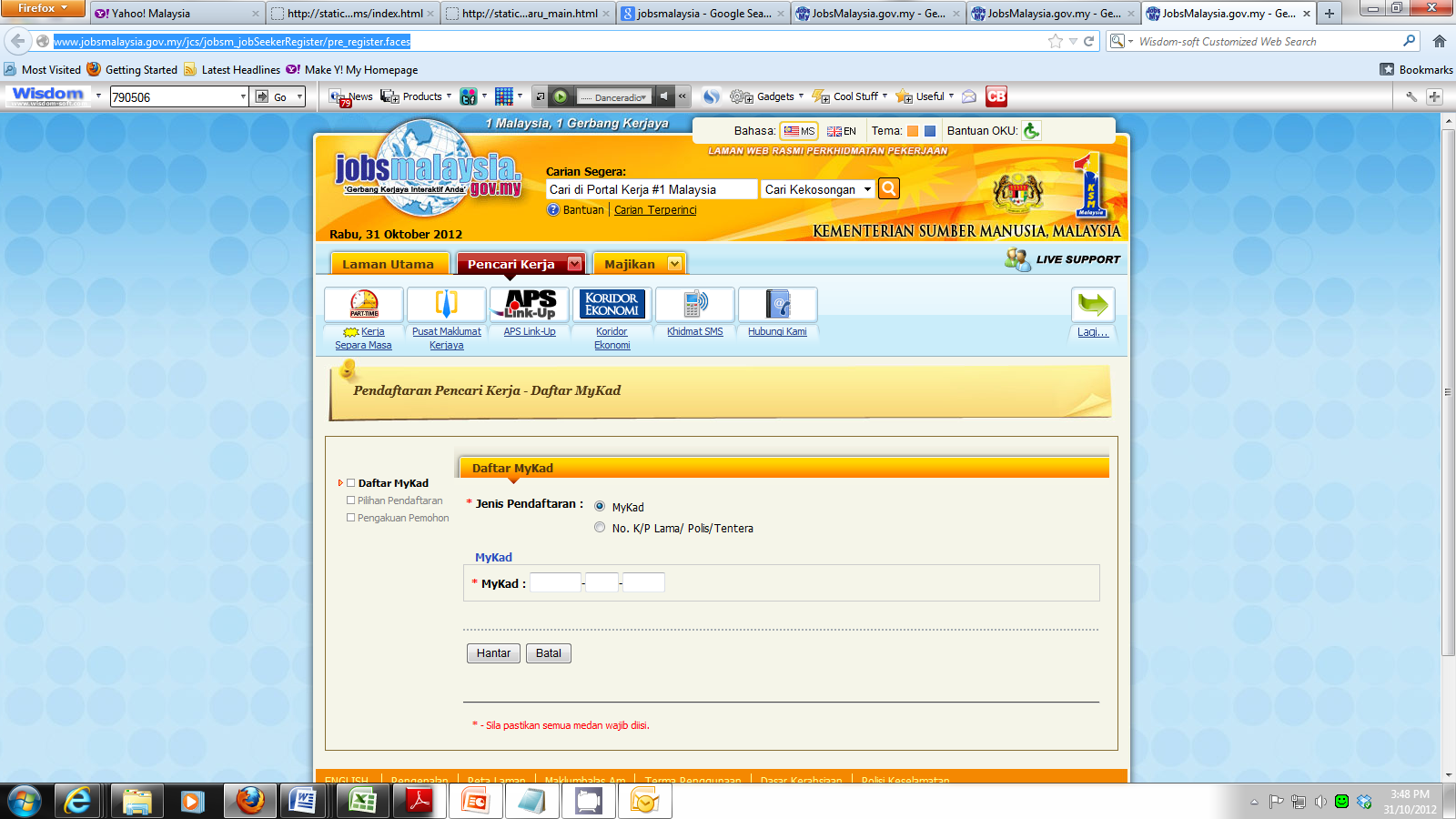 Daftar Baru di JobsMalaysia
Lengkapkan permohonan

Panduan Pendaftaran Pencari Kerja Baru,  sila Ke
http://static.jobsmalaysia.gov.my/html/jobsm/tutorial/ms/pencari_kerja_baru_main.html
PERMOHONAN DI JOBSMALAYSIA
Bagi pengguna/pemohon yang sudah mendaftar atau mempunyai akaun di JobsMalaysia, sila ikuti langkah-langkah berikut:
Peringatan:
Sekiranya pengguna/pemohon terlupa kata laluan, sila Klik Disini atau hubungi Jabatan Tenaga Kerja (JTK) yang berhampiran.
Log Masuk, di ruangan Pilihan Sektor Kerajaan pilih Suruhanjaya Perkhidmatan Pelajaran (SPP) dan tekan butang Kemaskini,
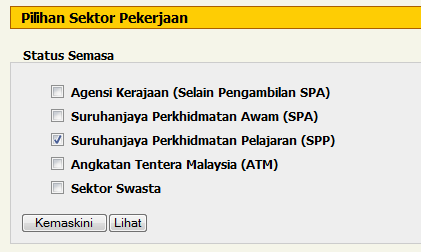 Pilih Pusat Temuduga yang berhampiran, isikan kelayakan dan jawatan yang ingin dipohon (Pegawai Perkhidmatan Pendidikan Siswazah Gred DG41/DGA29) dan tekan butang Berikut,
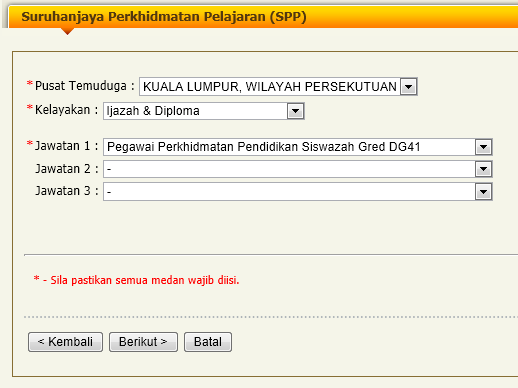 Dibahagian perakuan seperti dibawah, pilih butang Saya setuju setelah anda baca dan fahami kenyataan di ruangan tersebut.
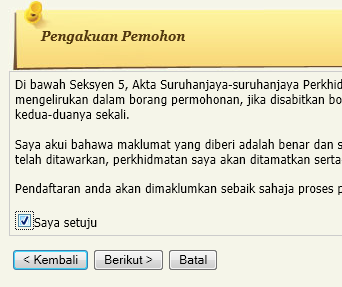 Pengemaskinian anda telah selesai sekiranya skrin memaparkan kenyataan seperti: 







Klik cetak sekiranya mempunyai sambungan pada mesin pencetak
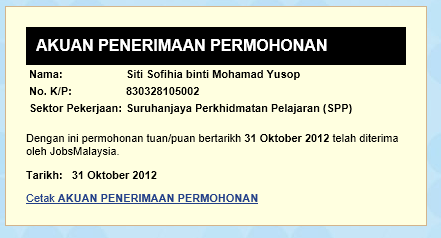 SEKIAN
&
TERIMA KASIH